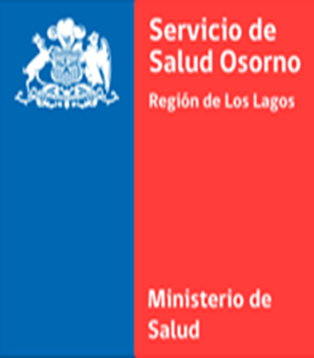 Reunión Comité de Lista de Espera
Miércoles 28 de junio
Subdpto. de Oferta y Demanda/DARA
Servicio Salud Osorno
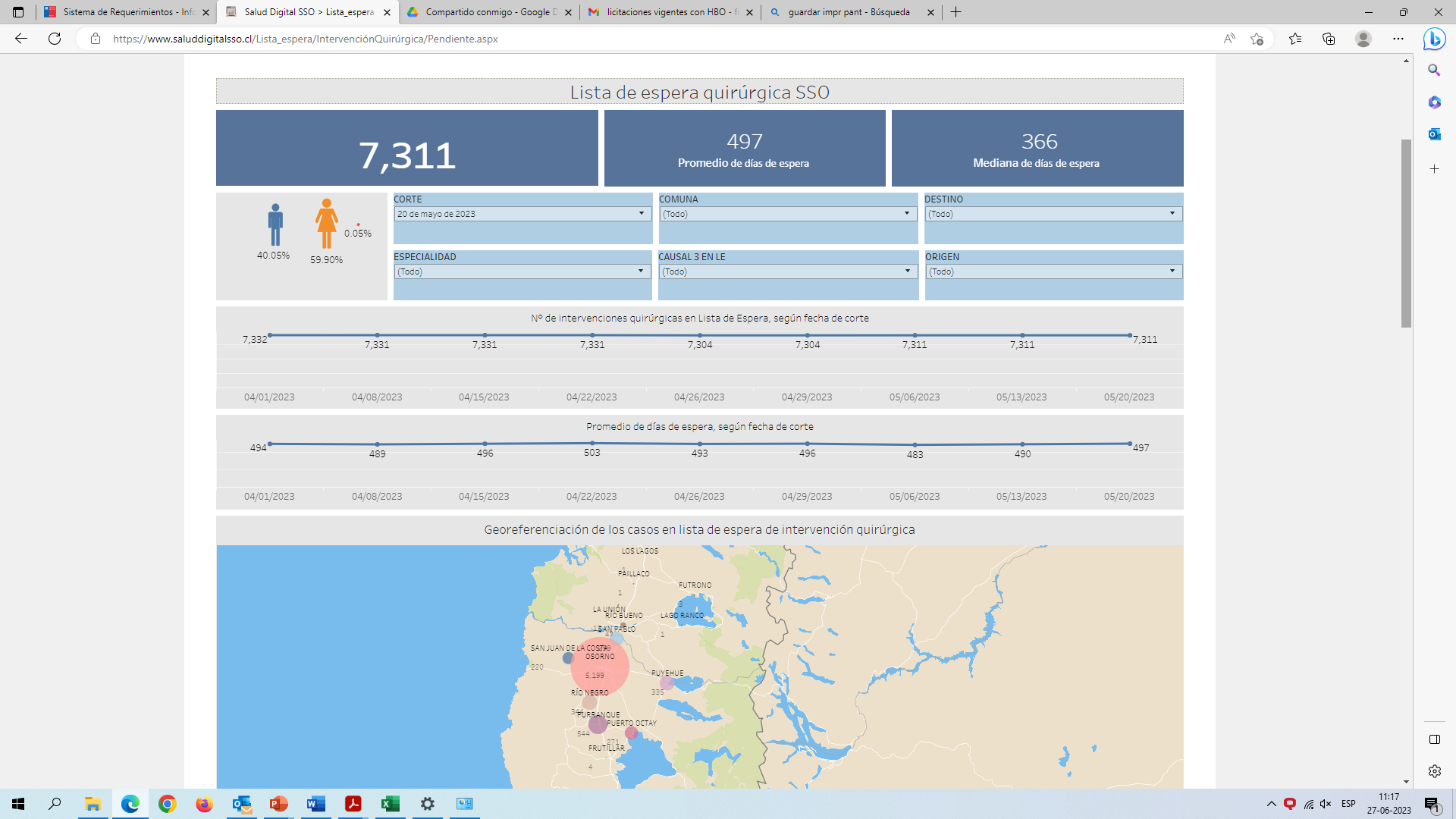 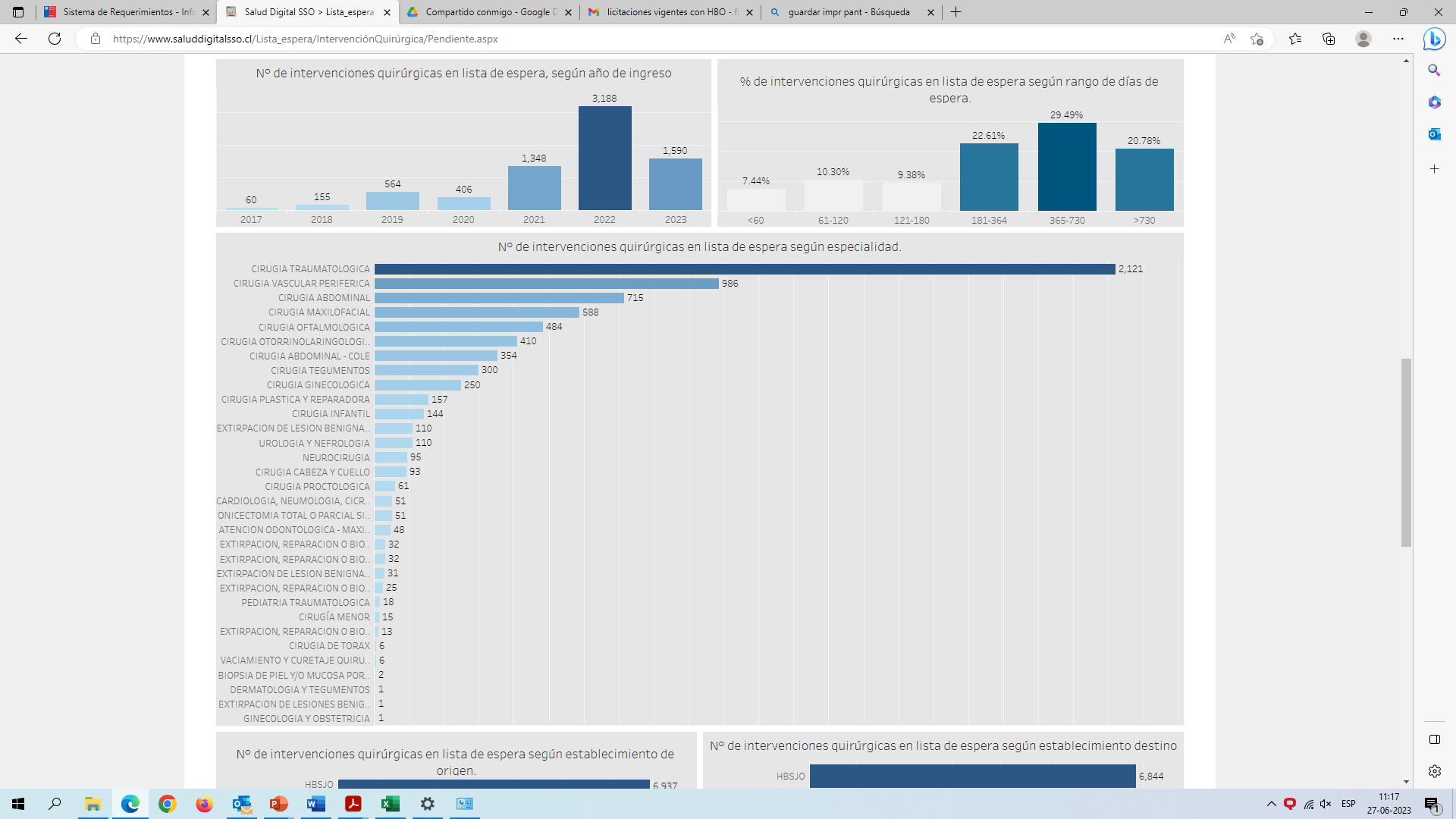 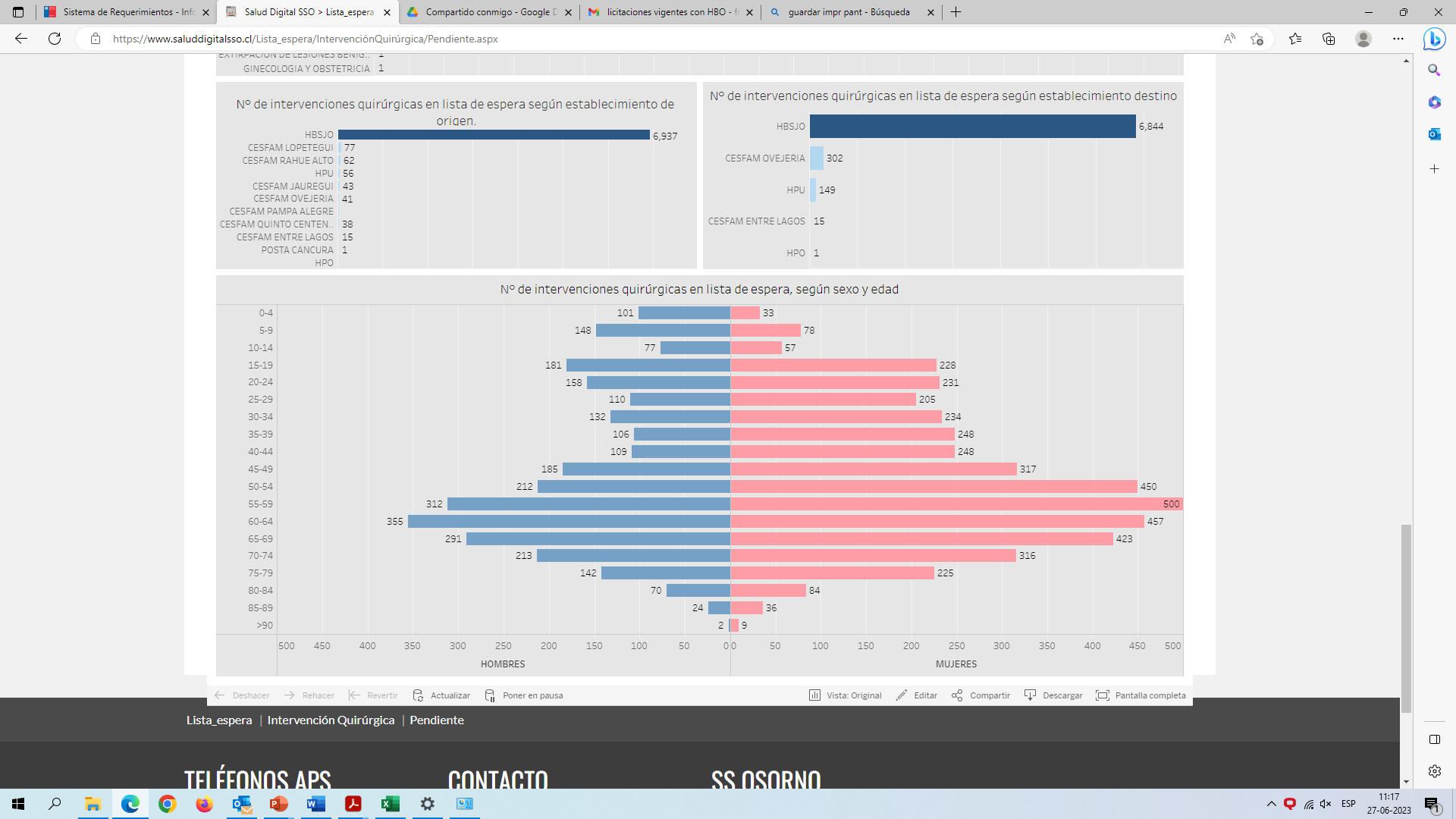 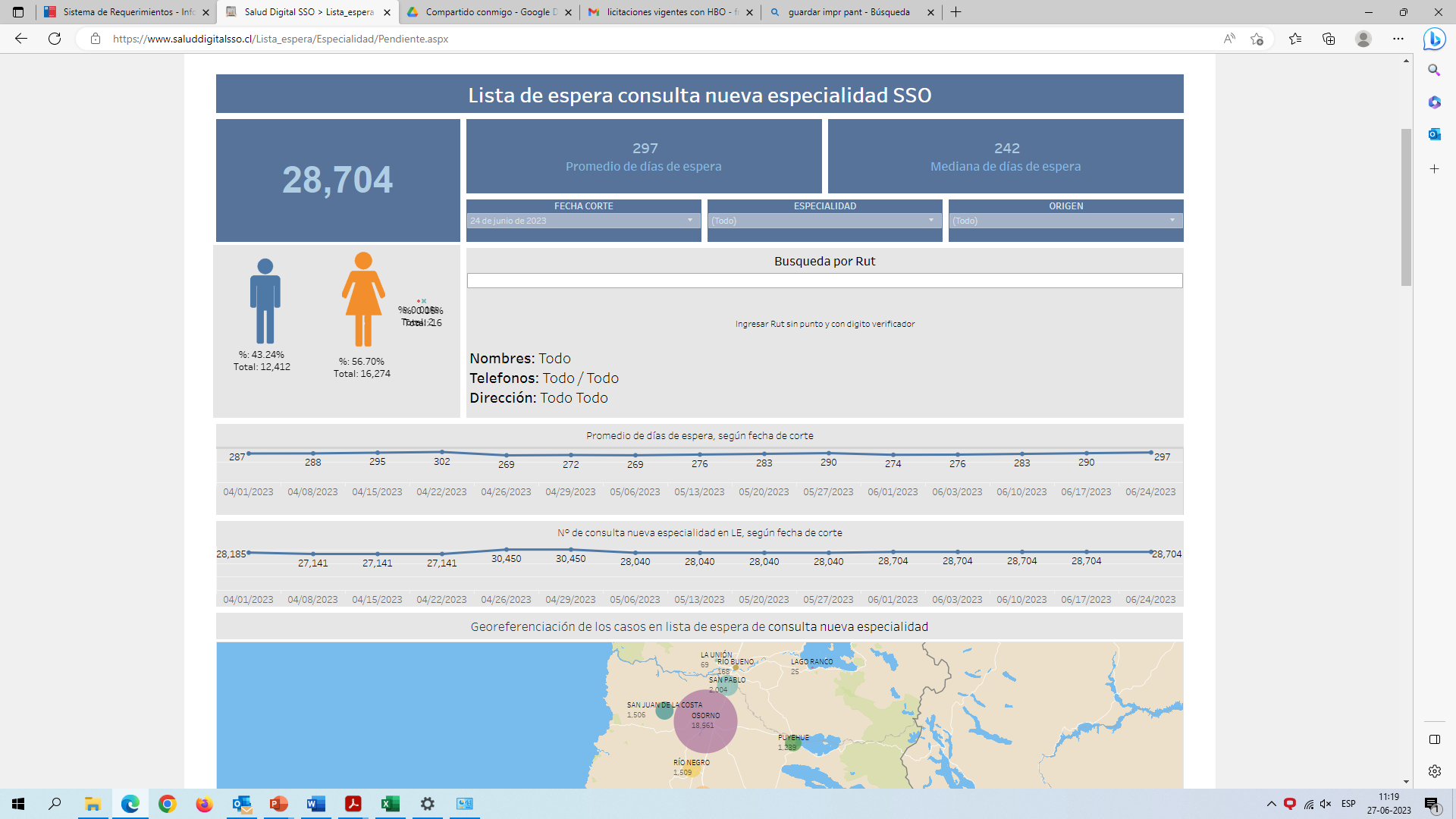 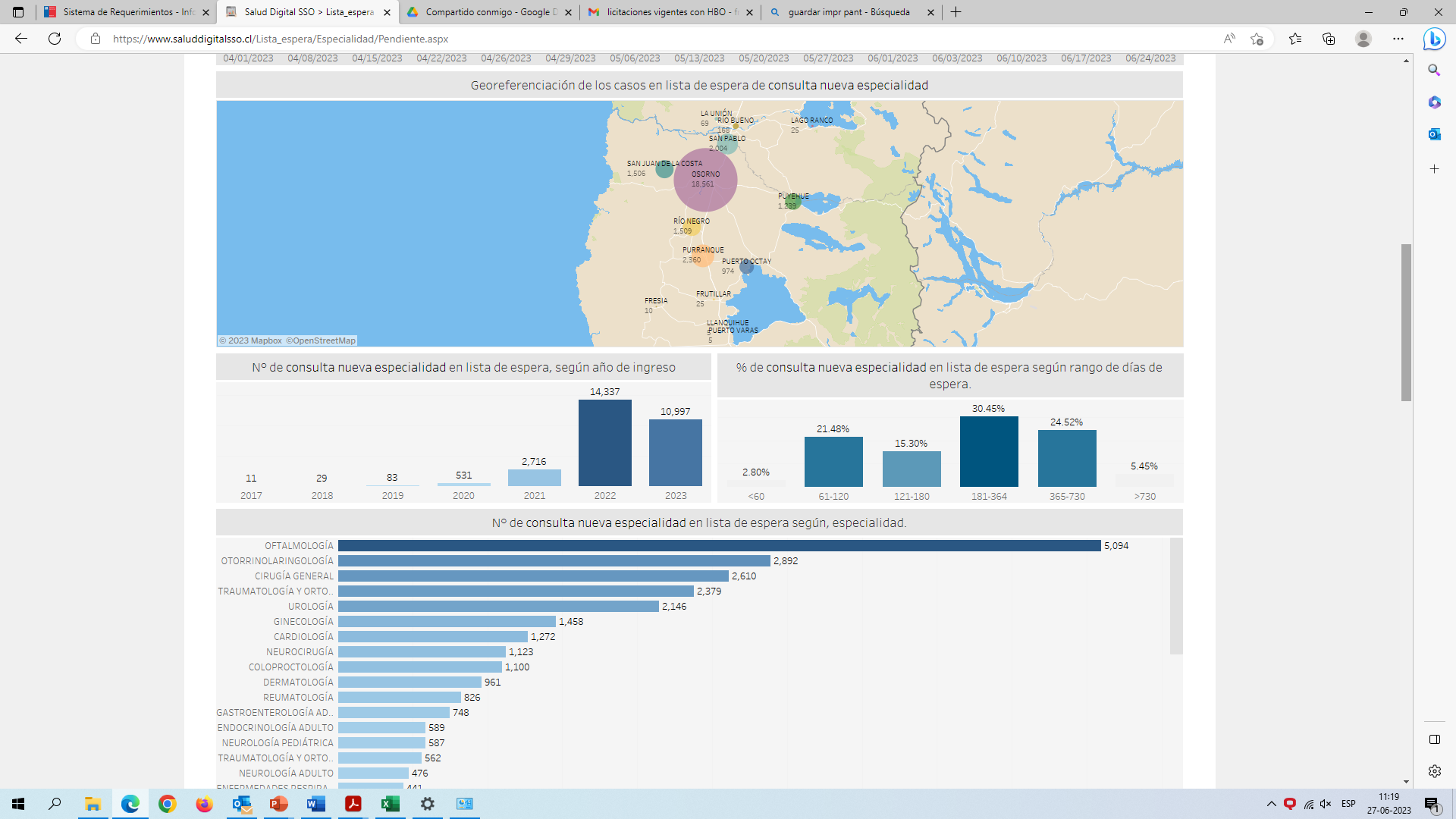 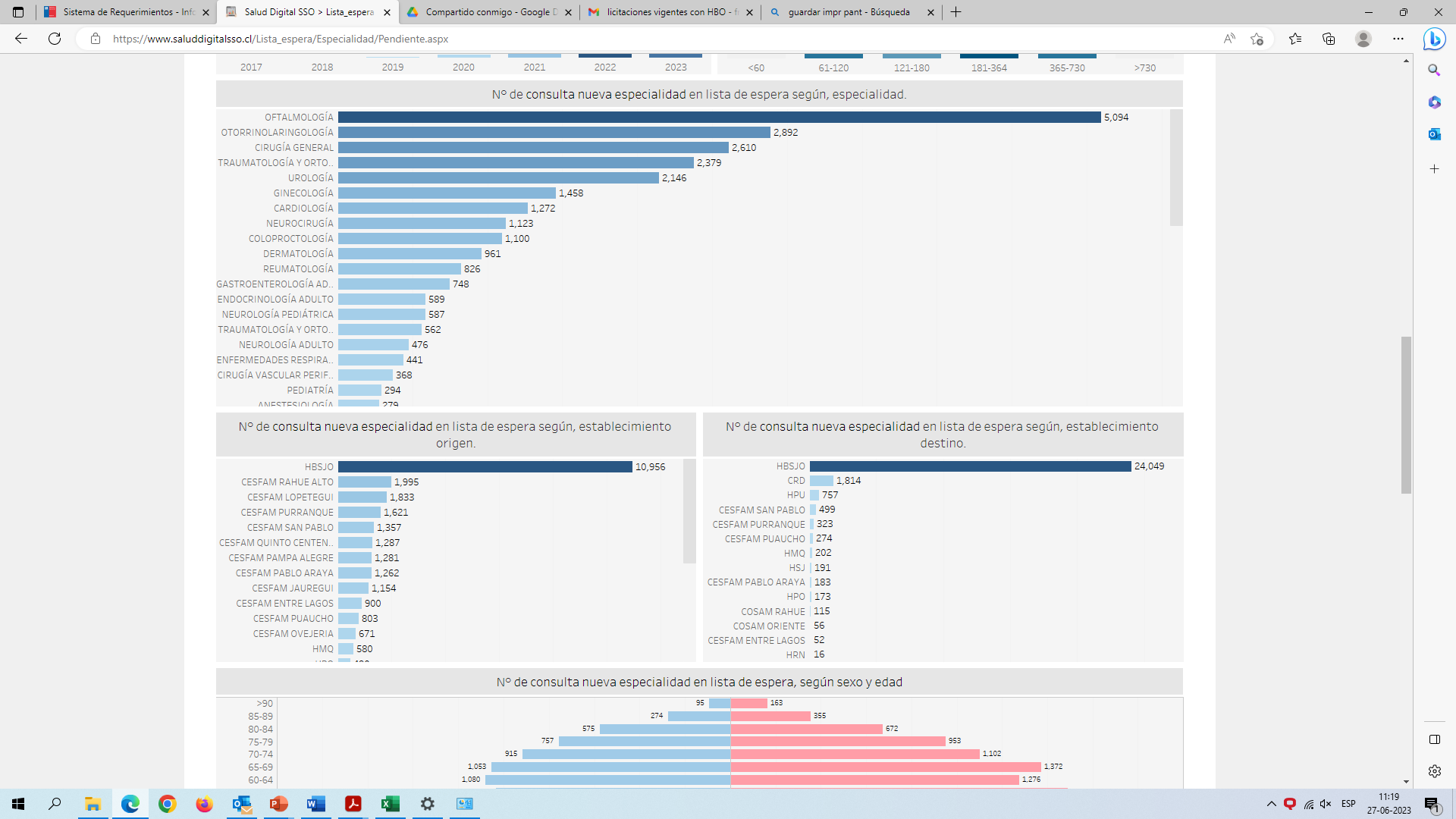 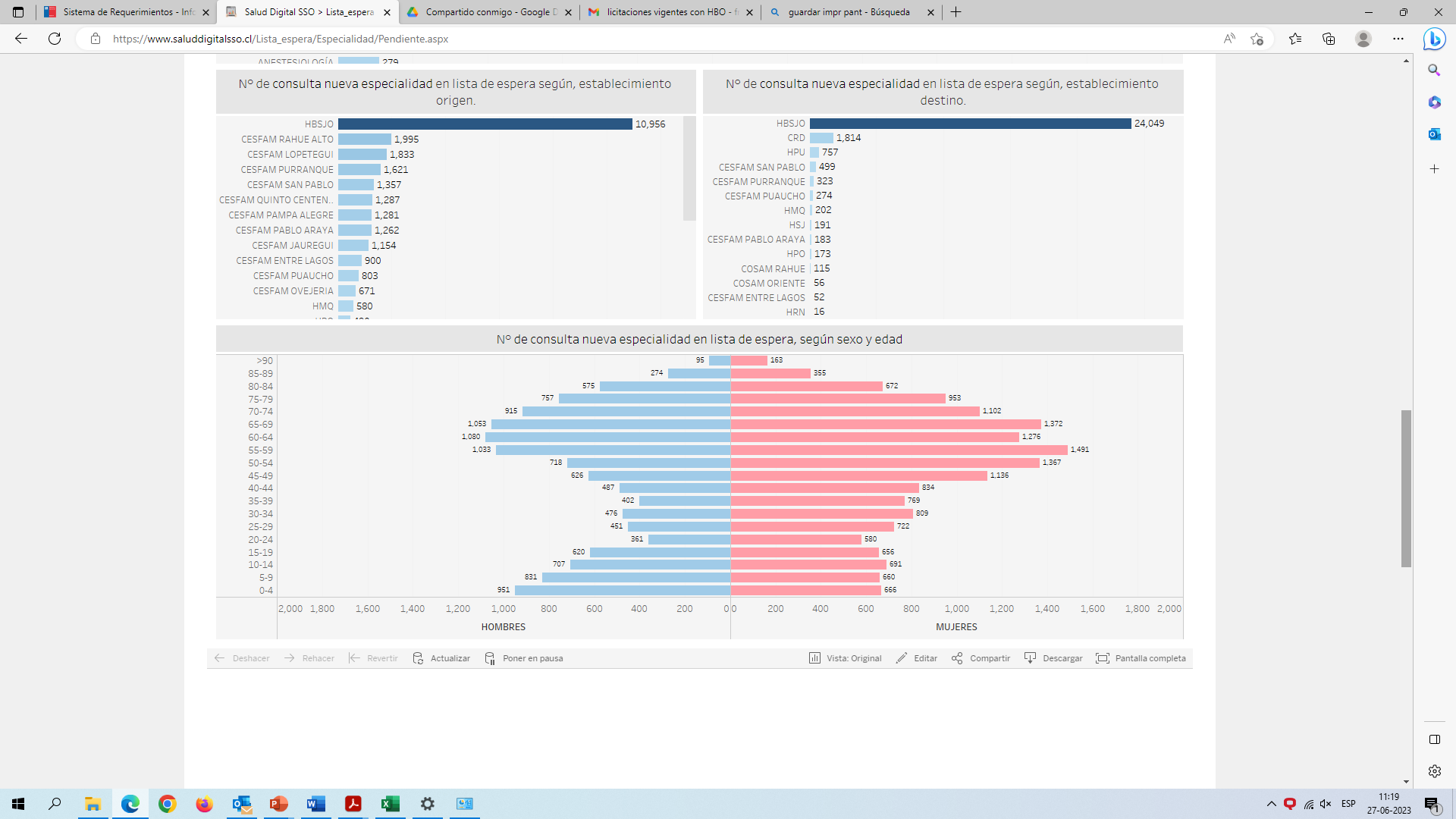 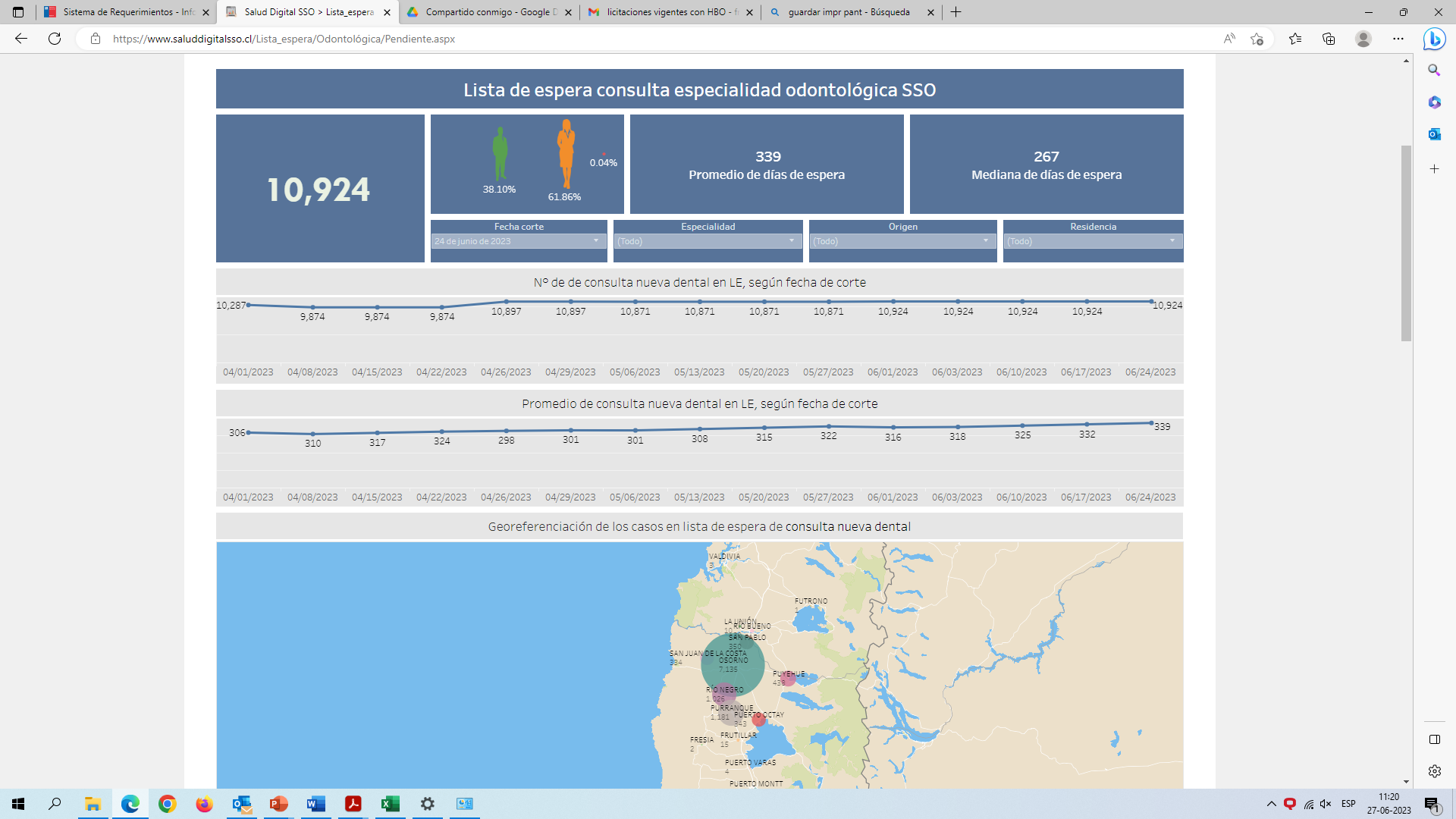 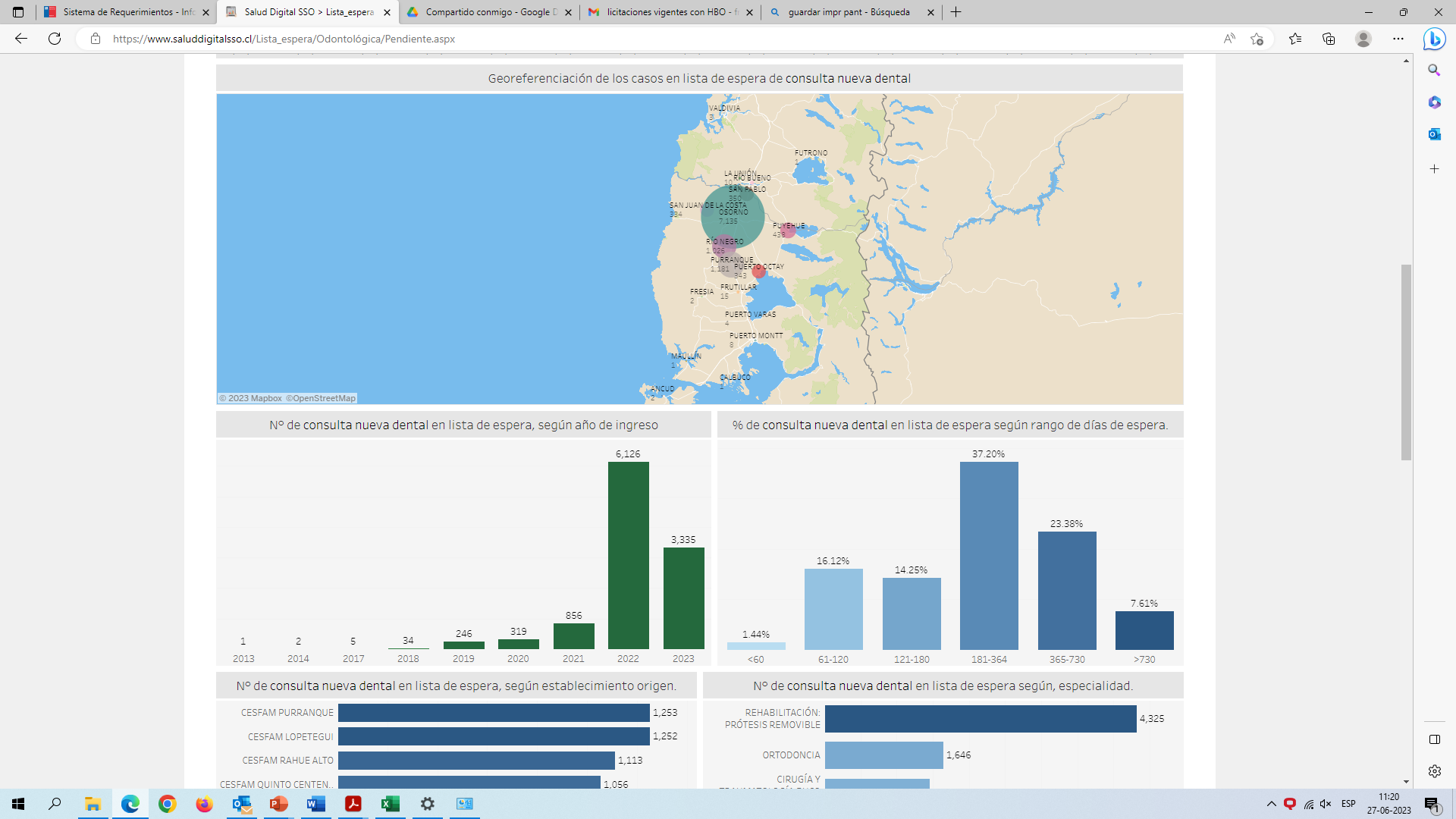 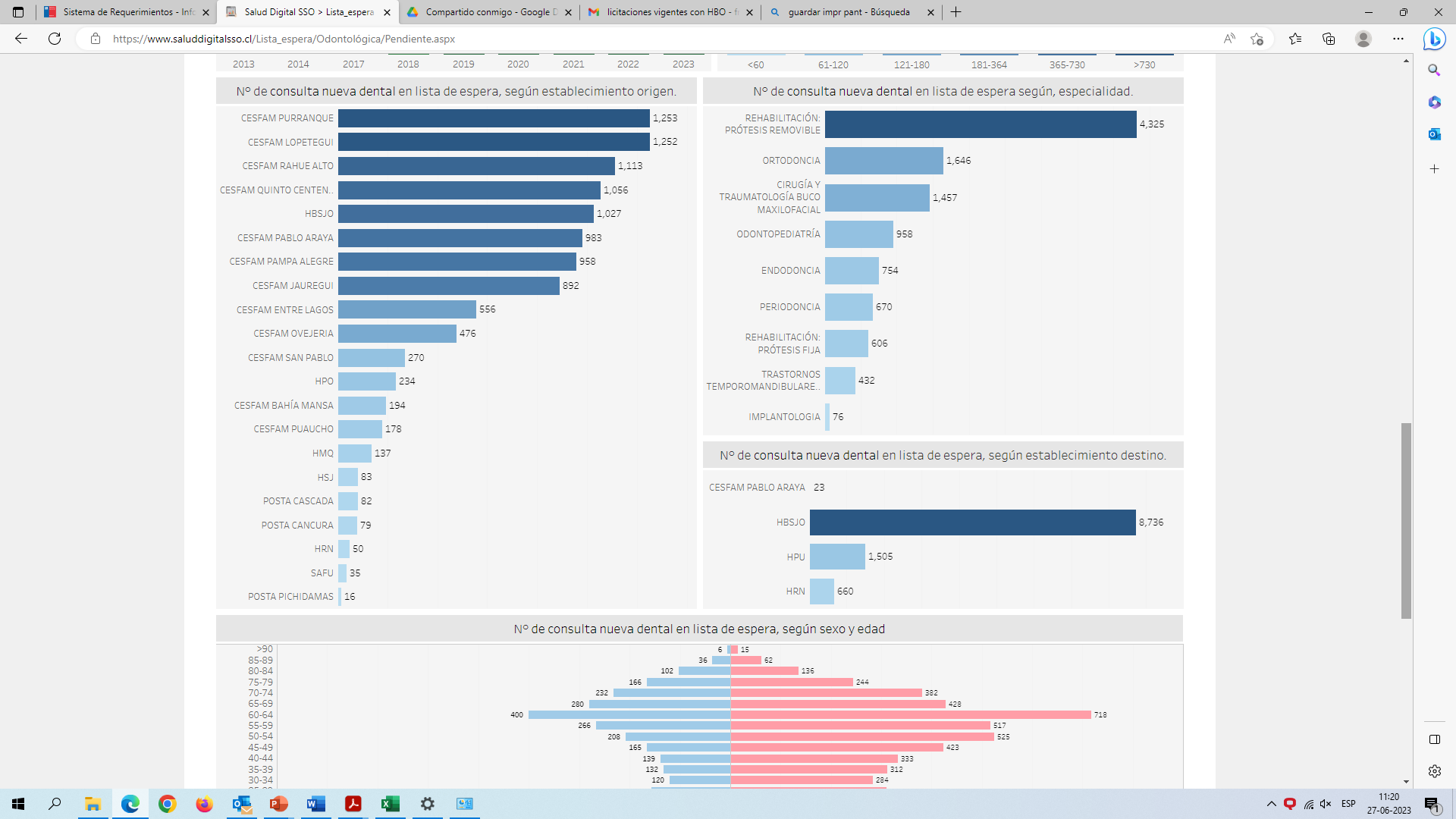 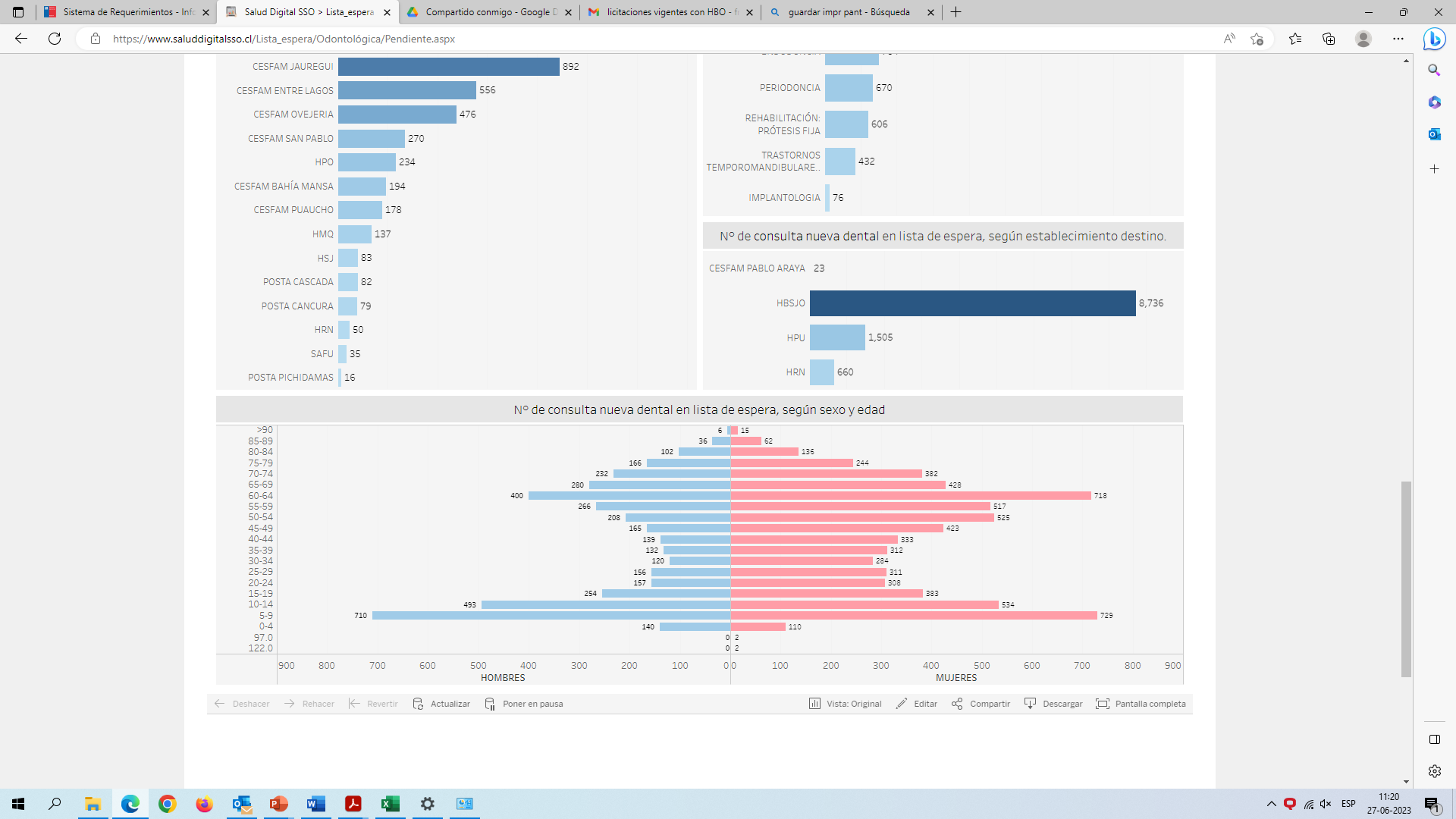 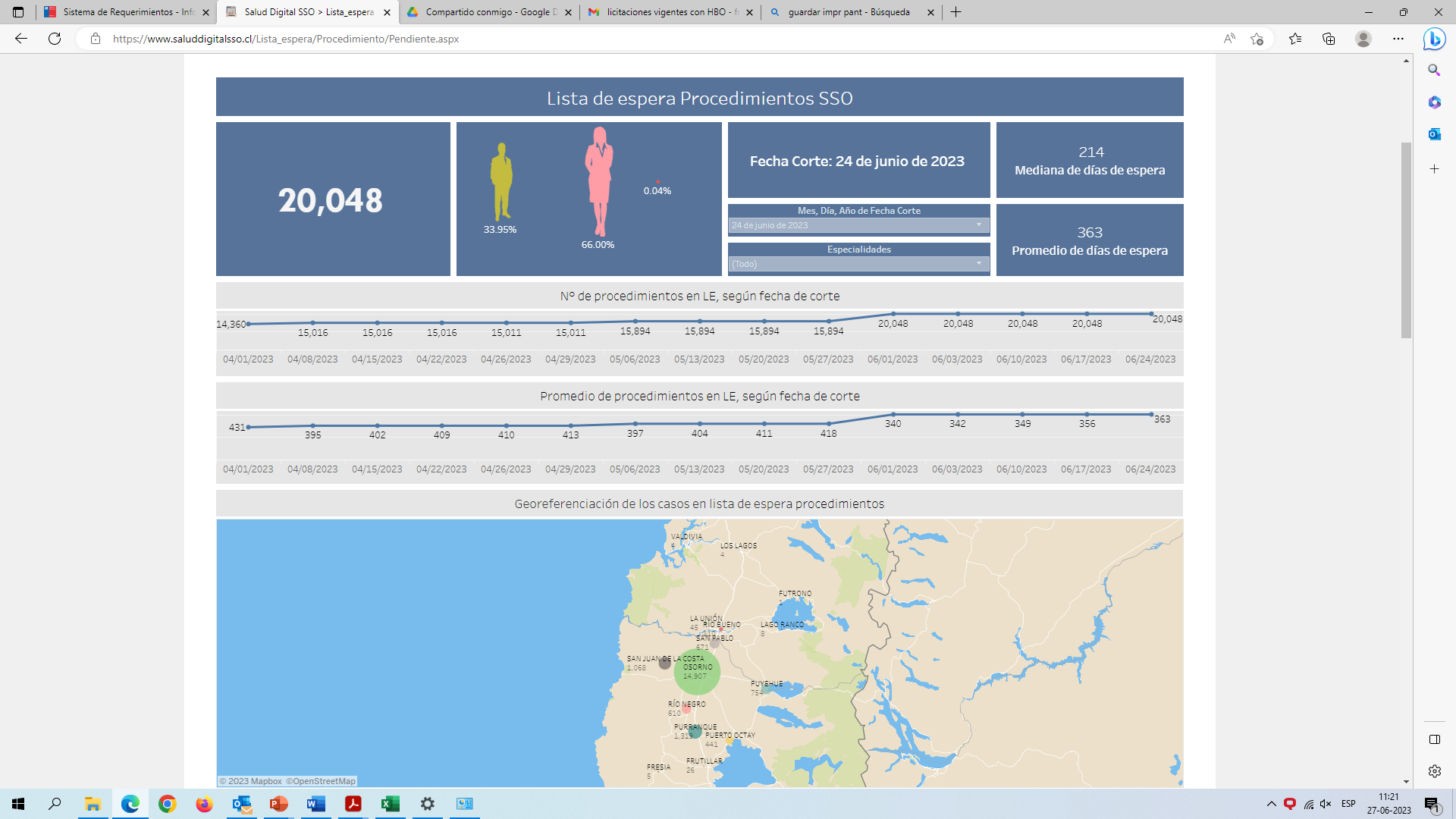 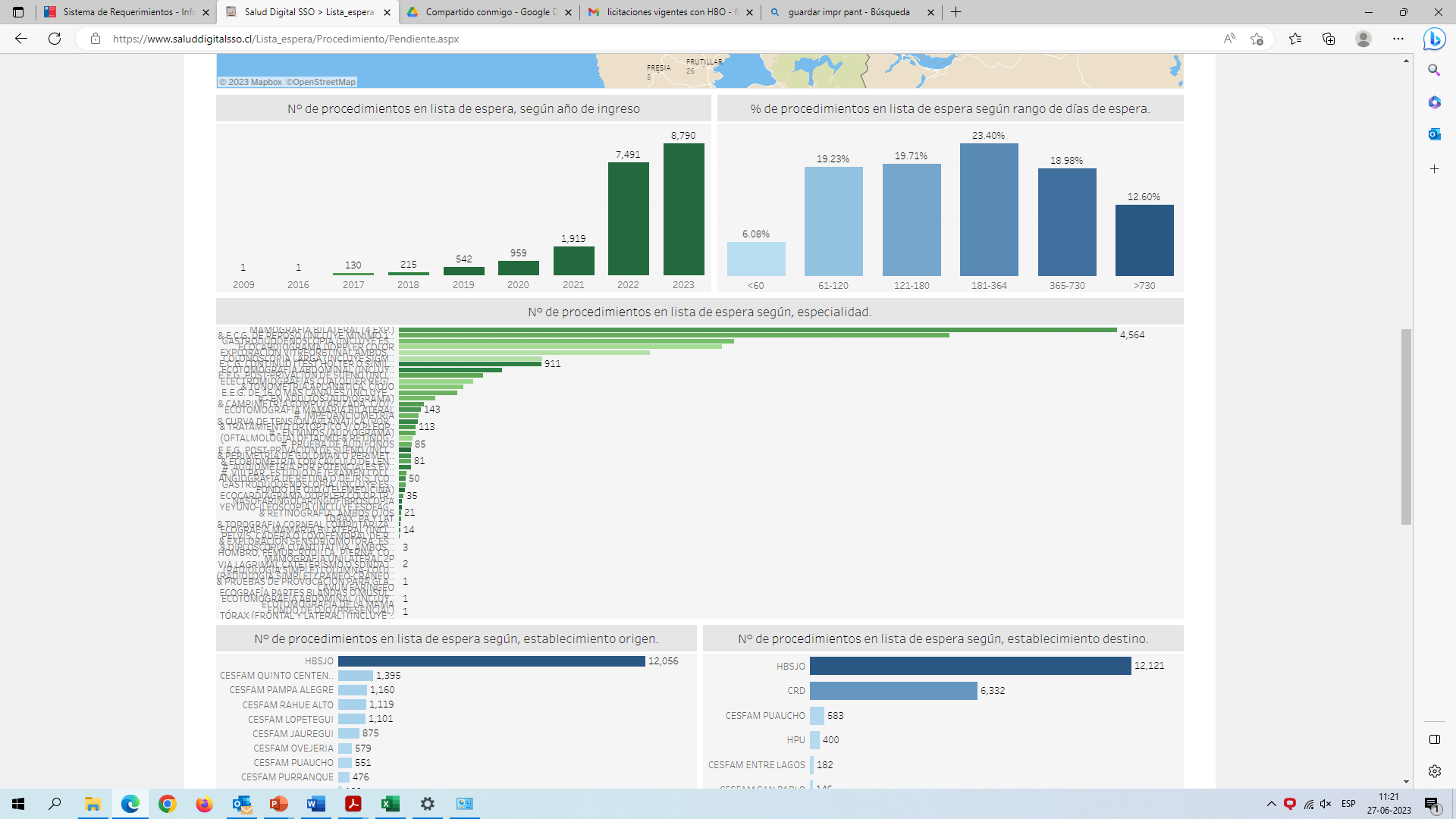 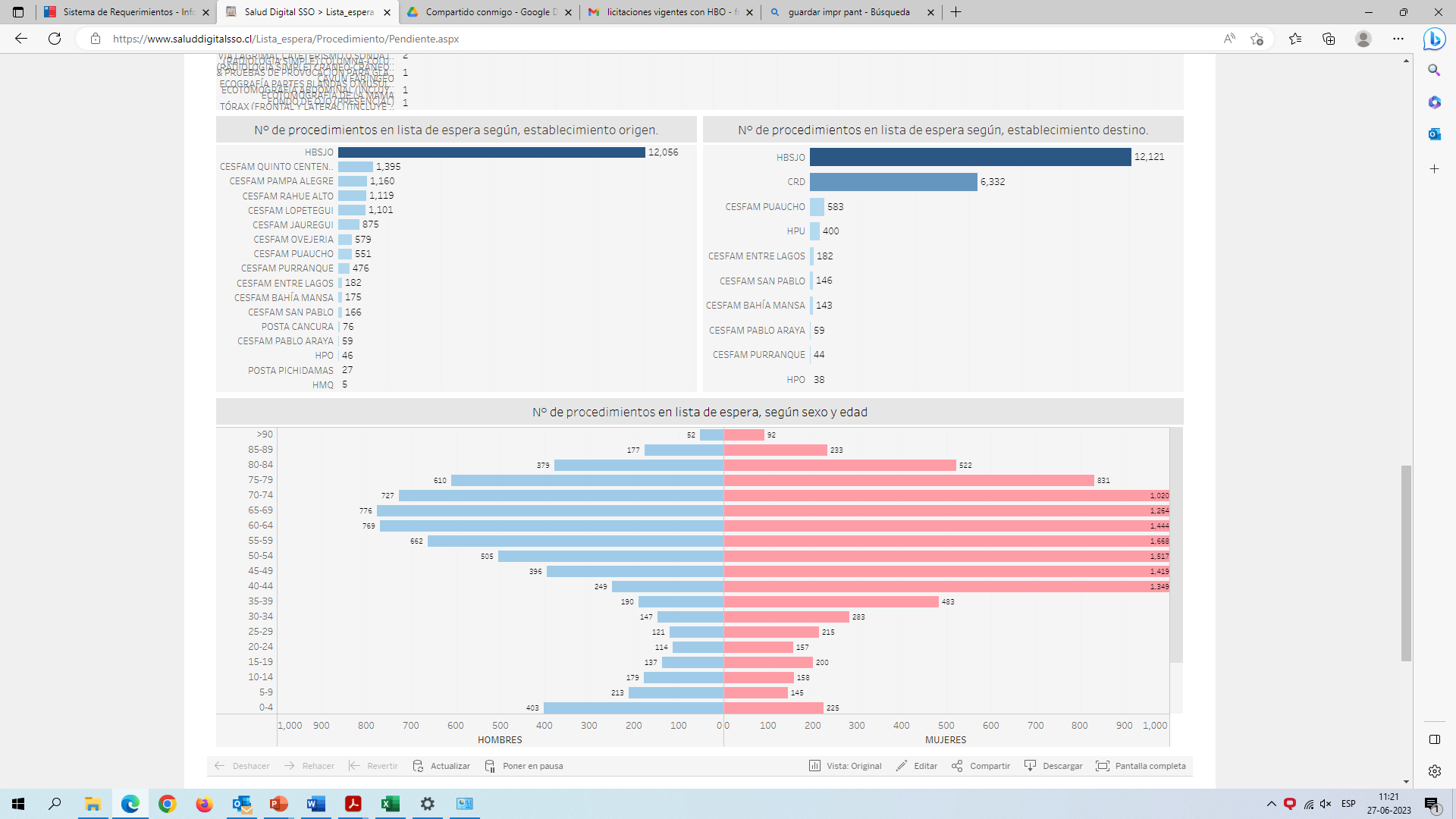 RELE
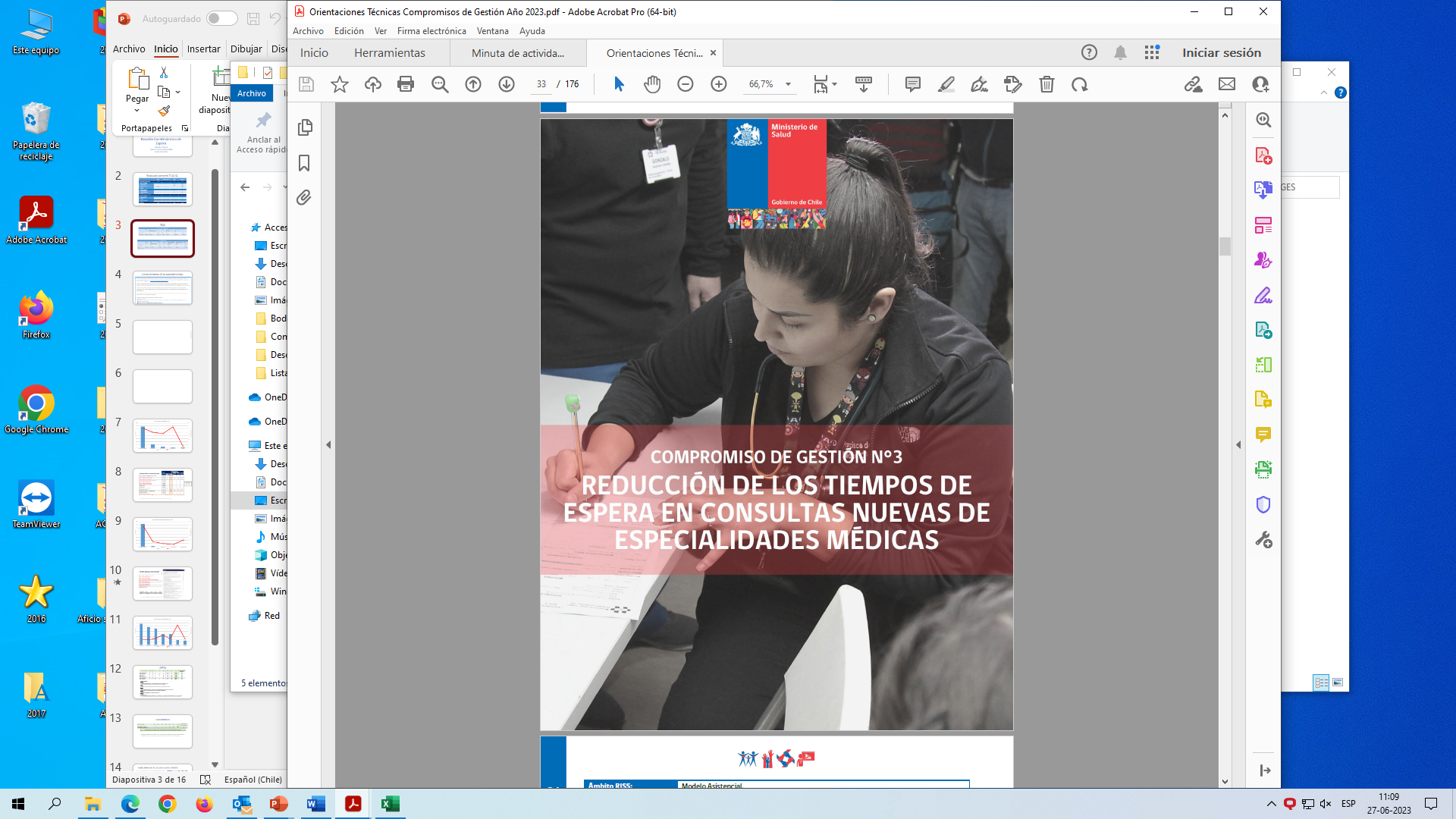 3.1 Porcentaje de casos disminuidos de la lista de espera de consultas nuevas de especialidades médicas con destino APS en las especialidades de Oftalmología, Ginecología (Climaterio), Otorrinolaringología y Dermatología, ingresadas con fecha igual o anterior 30 de junio de año 2022
693 casos ingreso antes de 30 de junio 2023
Pendientes 550
20,65%
3.2 Porcentaje de disminución de la mediana de días de espera de consultas nuevas de especialidades médicas, con destino nivel de especialidad.
Mediana 242 días al 24 de junio de 2023
Cierre 2022 183
Meta 125

0%
3.3 Porcentaje de reducción de los casos sobre el percentil 75 de días de espera para consulta nueva de especialidad al 31 de diciembre del año 2022.
54,42% de resolución
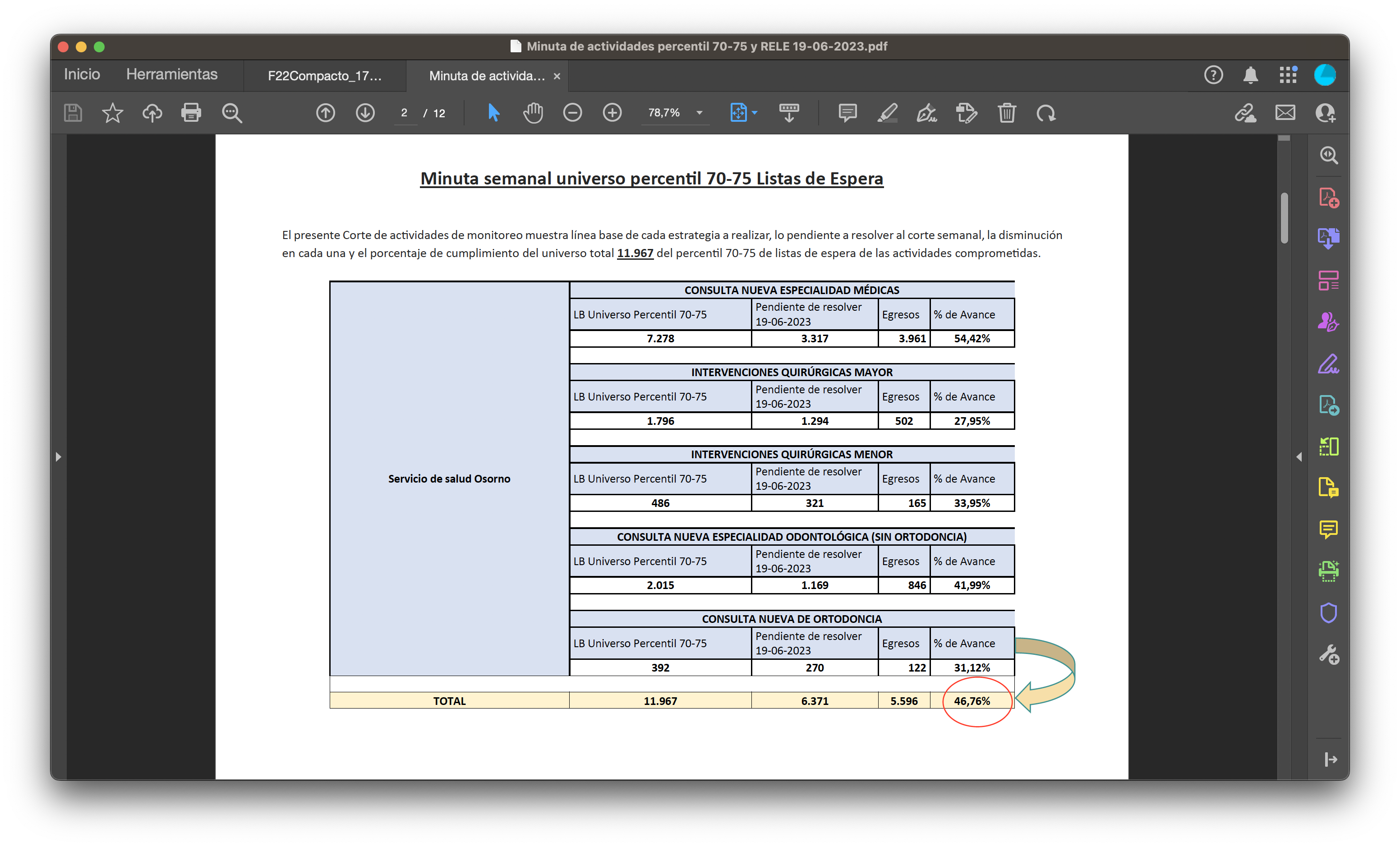 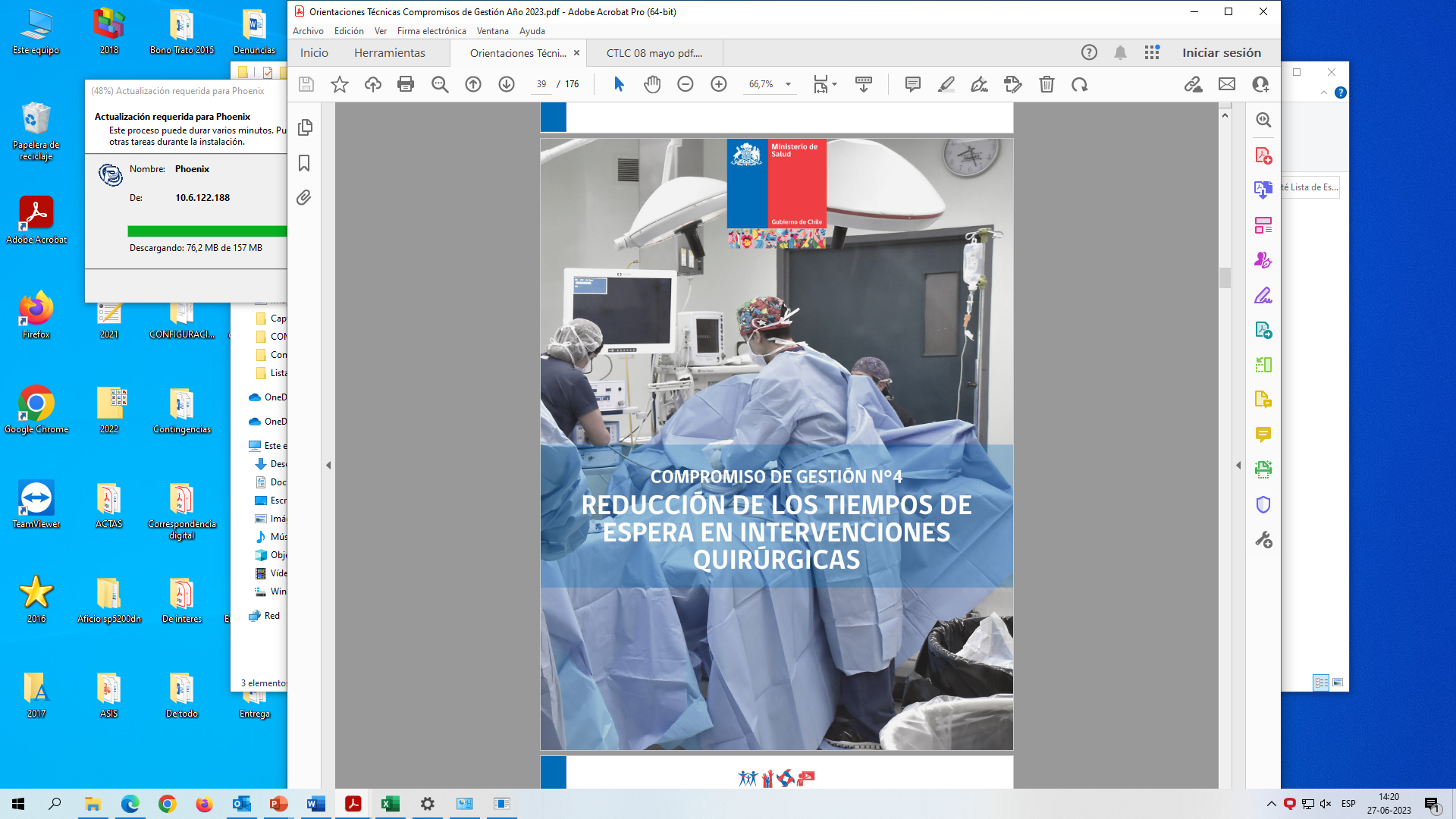 4.1 Porcentaje de disminución de la lista de espera por intervenciones quirúrgicas menores electivas en establecimientos de baja complejidad al 30 de junio del año 2022.
68 casos ingreso antes de 30 de junio 2022
Pendientes 25
100 %
4.2 Porcentaje de disminución de la mediana de días de espera por intervenciones quirúrgicas mayores y menores.
Mediana 366 días al 20 de mayo de 2023
Cierre 2022 305
Meta 205 
0%
4.3 Porcentaje de reducción de los casos sobre el percentil 75 de días de espera para intervenciones quirúrgicas mayores y menores anterior al 31 de diciembre del año 2022.
29,23% de resolución quirúrgica del percentil 75
50%